Action planDt.:28 Jun 2023
CONDITIONS FOR OCCURRENCE
● Phenomenon: Welding line open parts.
Trouble content
・Supplier: Endurance tech.
・Model:  Kawasaki
・Parts name: Adjuster
・Part No.:  S2AB04412O
・Date of Occurrence: 28.06.2023
・Qty NG: 2000 Nos.
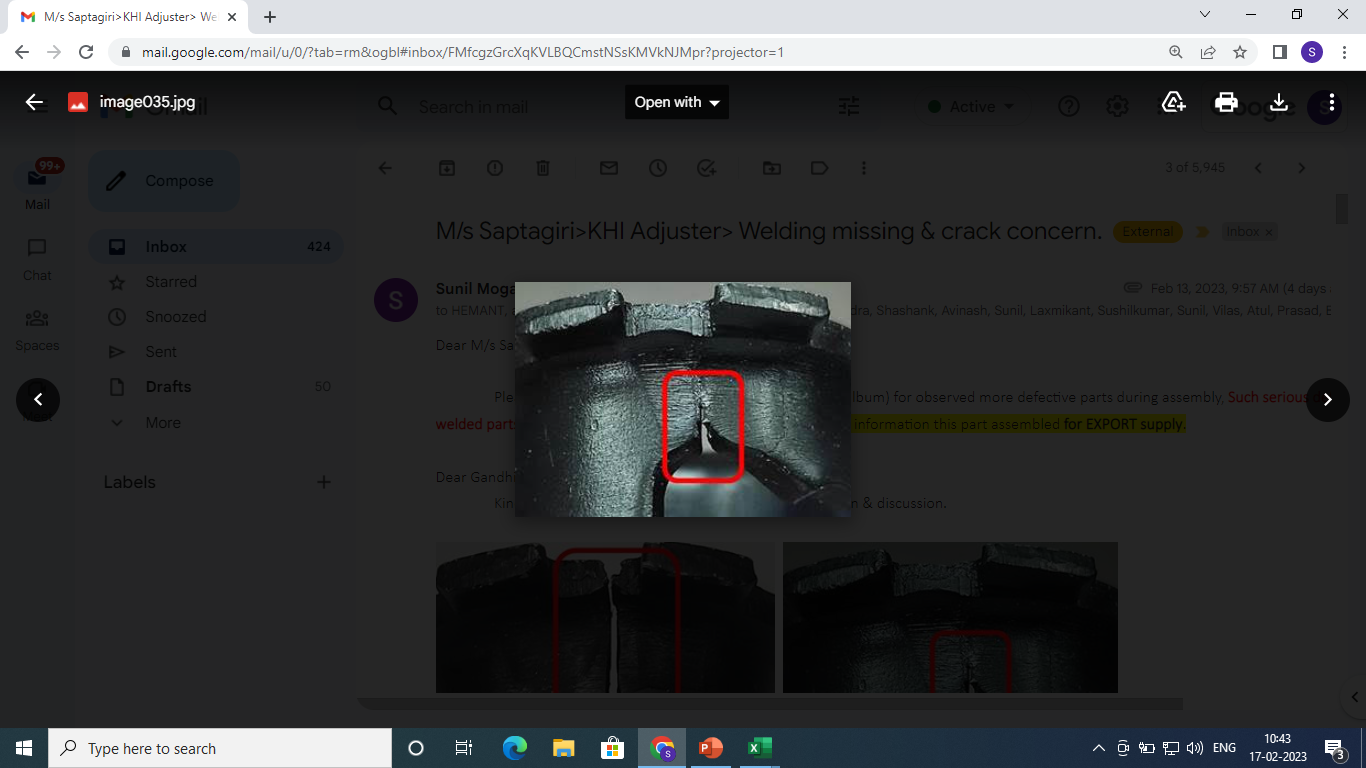 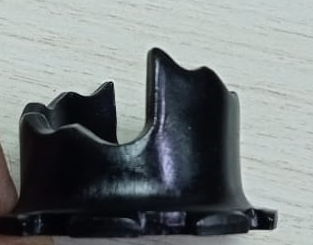 ●Parts Stock check results
Welding line Open
No weld line open
Action
UNDERSTANDING OF ACTUAL CONDITION AND CONTROL
Process Flow
Possible defect occurrence area.
Raw Material Inward
U Bending
Blanking
First Rounding
Sheet Shearing
Second Rounding
CO2 Welding
(Single Spot)
Co2 Welding 
(Full Run)
Weld Bead Turning & Grinding
Single Notch
Buffing
Parting & ID Chamfer
First Flaring
Second Flaring
OD Trimming & 8 nos Notching
Face Deburring
Buffing
Restracking
Fe Zn Plating
Final Inspection
Packing/storing
UNDERSTANDING OF ACTUAL CONDITION
● Understanding the actual cause – (Factor analysis)
Man
Machine
Uneven welding
Round Bending not uniform (Circular
Round  Bending Gap More
Less Awareness
Uneven Round Bending
Excess welding outside the Gap
Round Bending Gap uneven
Gap not filled by welding
Excess Buffing on welding area
Welding Open after buffing operation
Sample Basis Inspection
Material
Method
FACTS VERIFICATION
ROOT CAUSE ESTABLISHMENT (WHY-WHY ANALYSIS)
● Root cause establishment (Why-Why Analysis)
Conclusion
Uneven round bending / Round bending  gap uneven
Ram entry less or raw material spring back 
No Inspection after the buffing operation 
 Inspection after the buffing operation
COUNTERMEASURES
Welding process and draw route process :
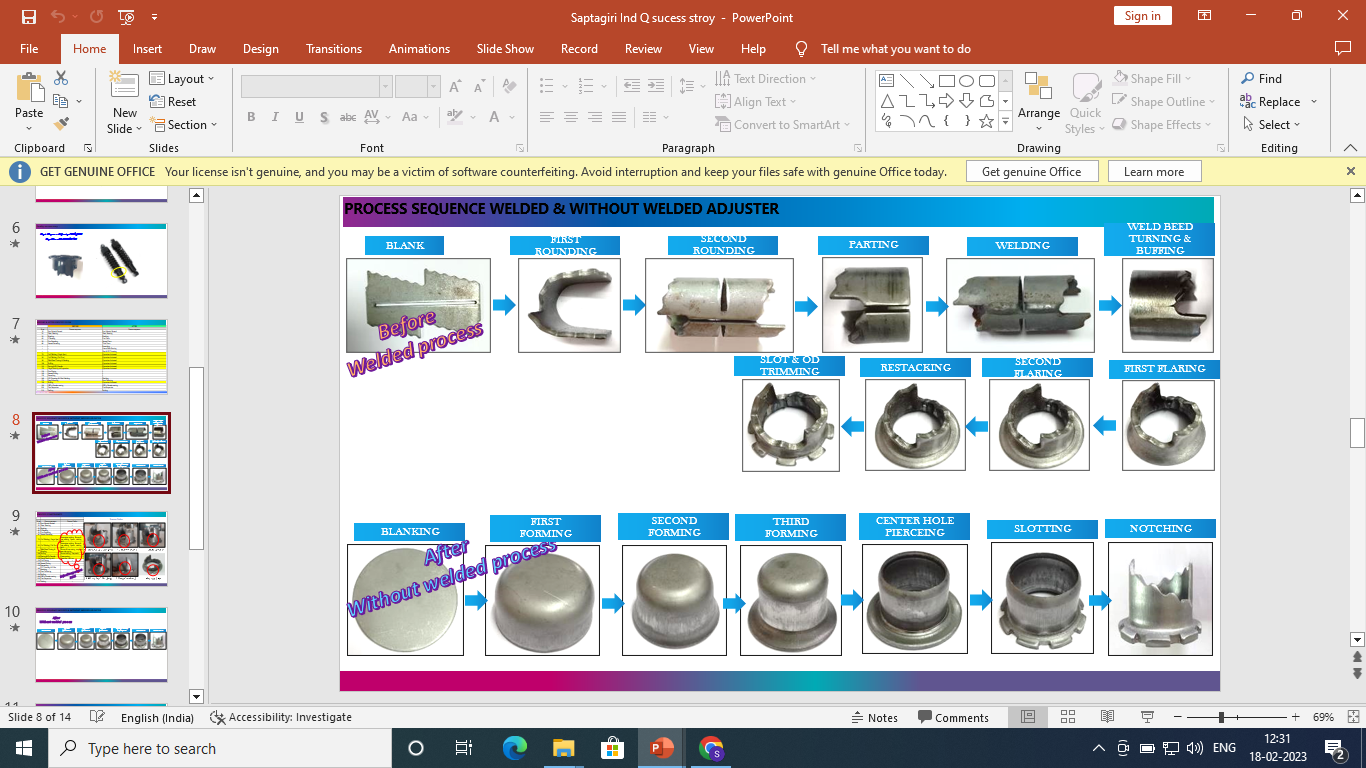 Q–Alert display at work places :
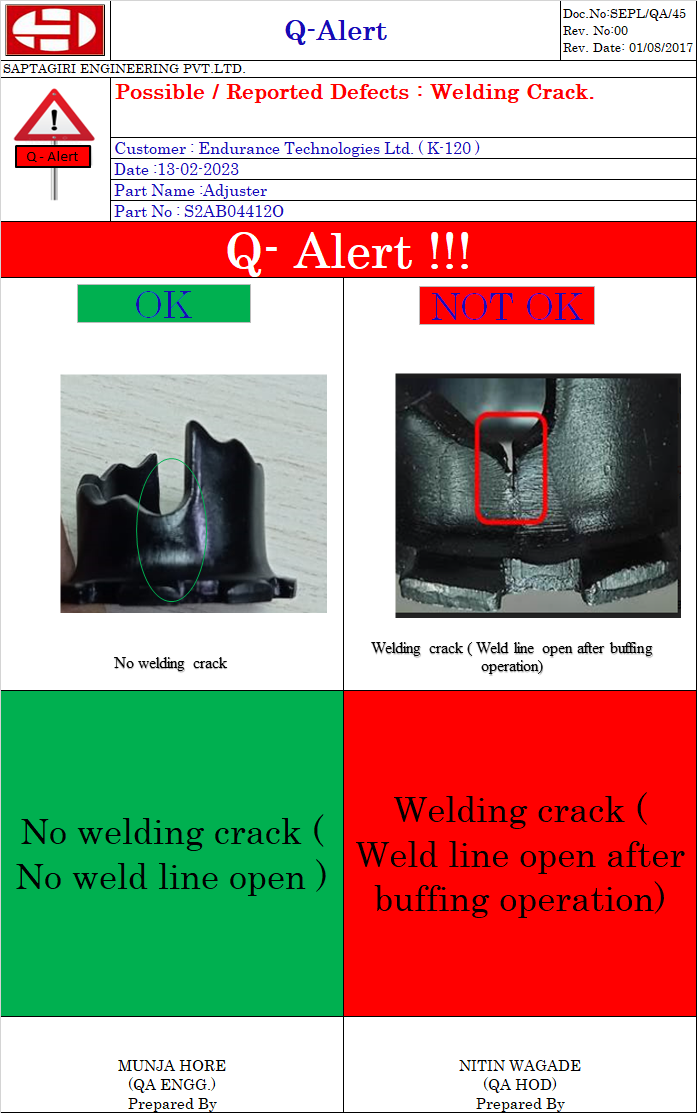 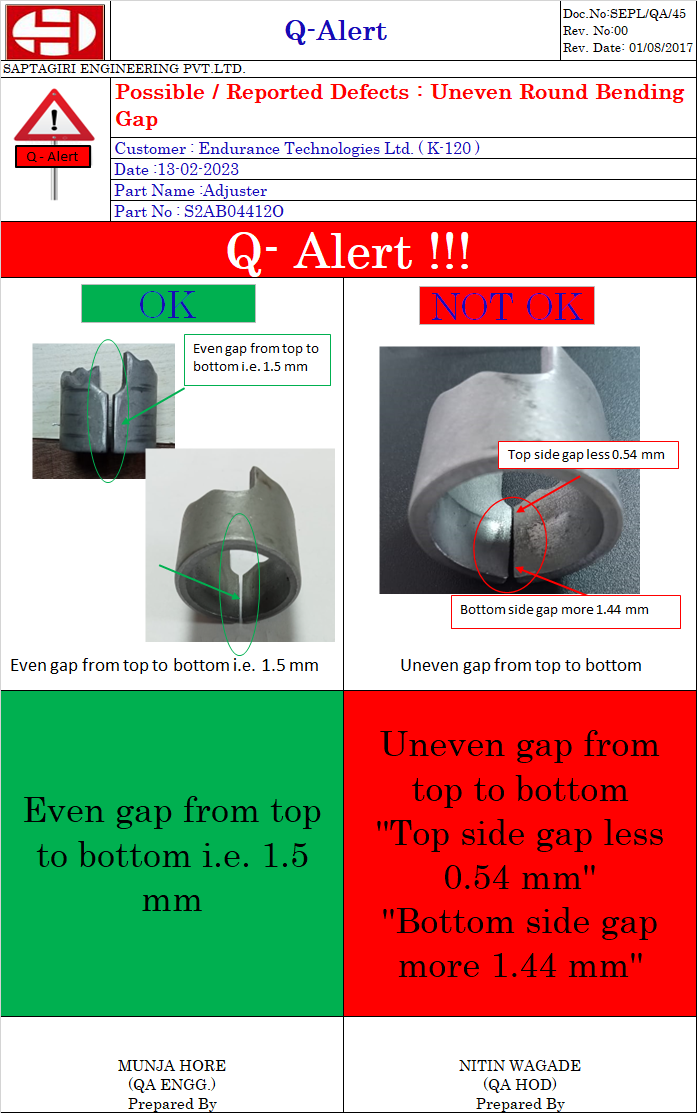 Training record :
Awareness training for weld line open after forming operation
Awareness training for uneven gap for welding
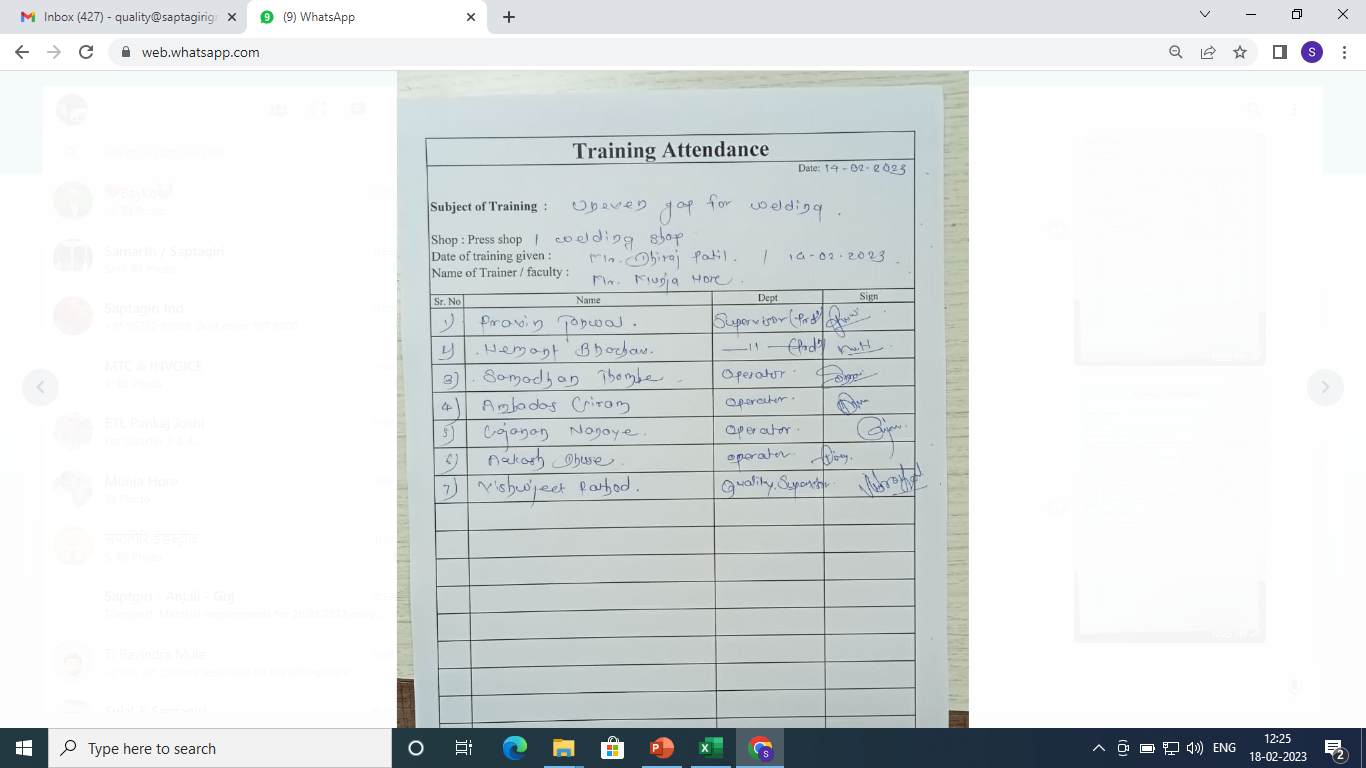 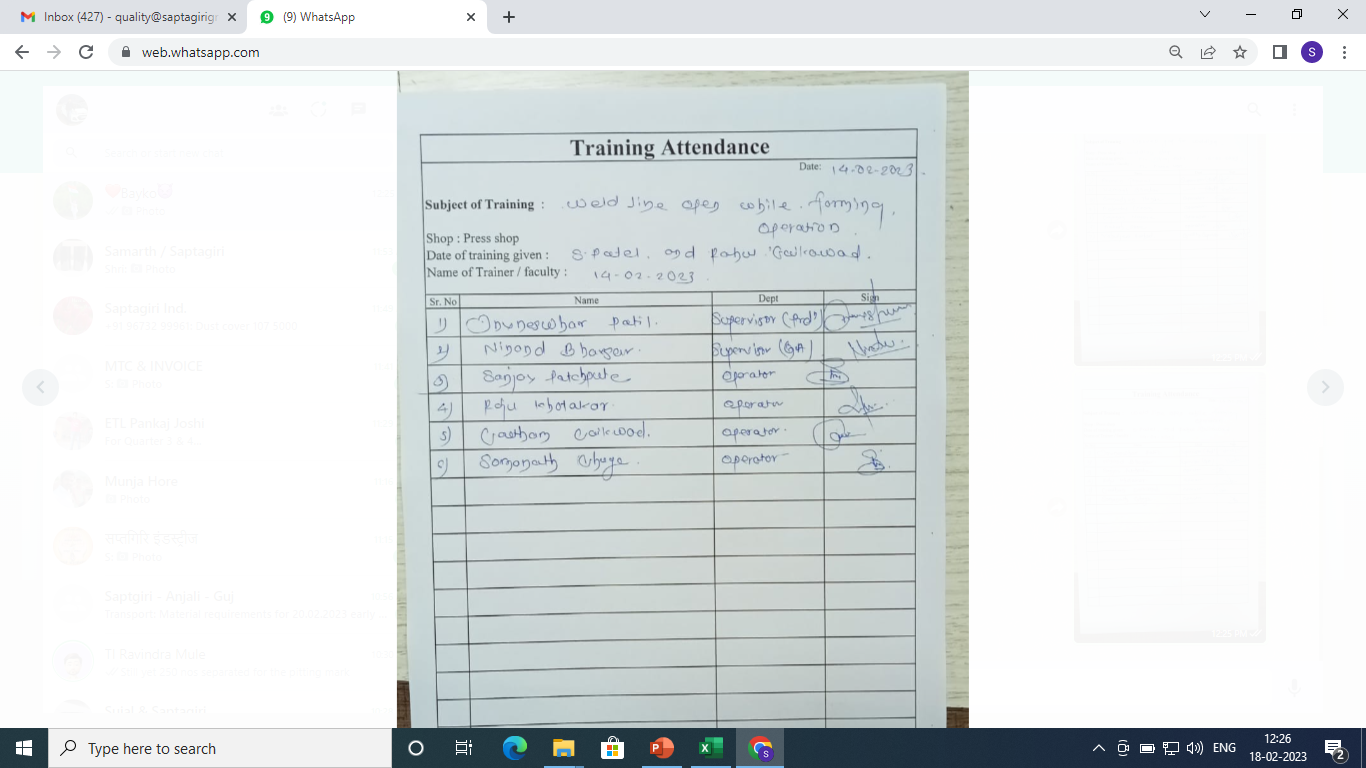 100% Inspection Identification mark
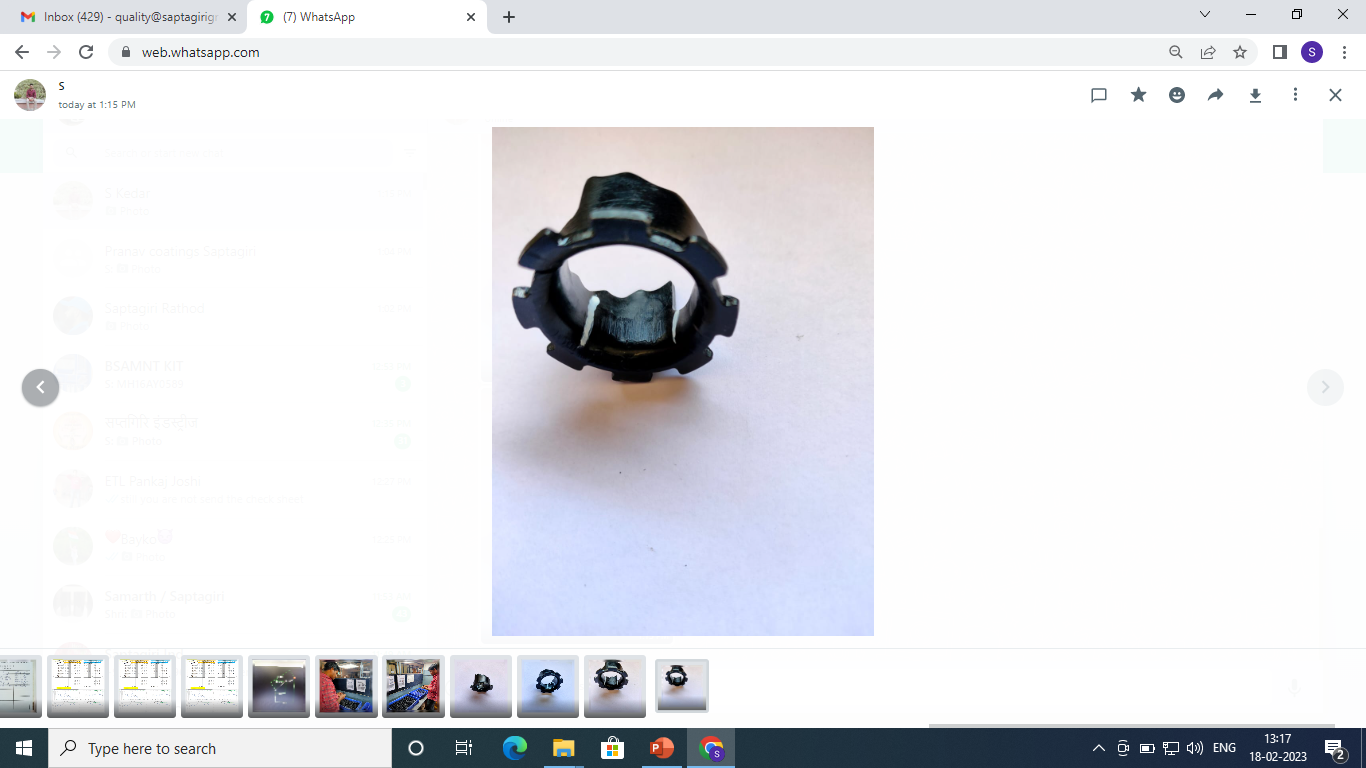 200 % Inspection weld crack ( Weld line open )
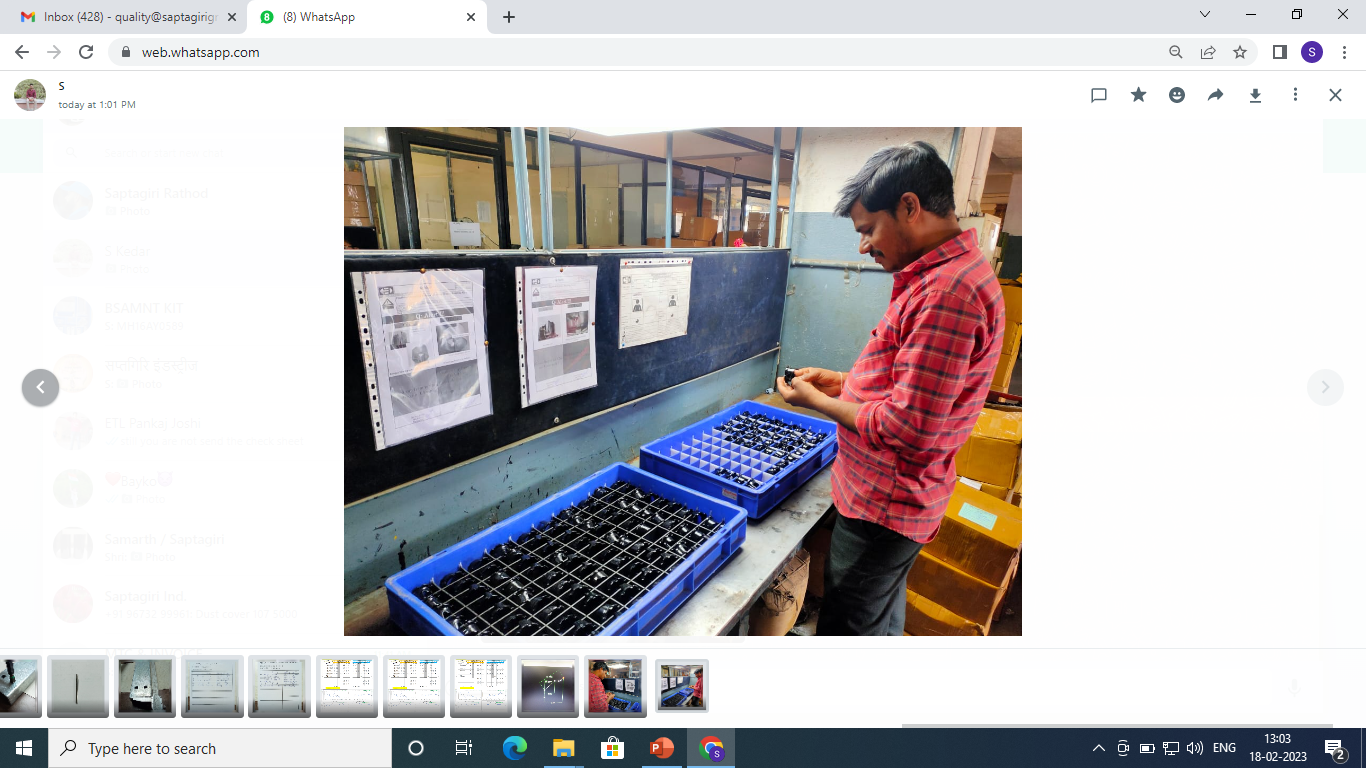 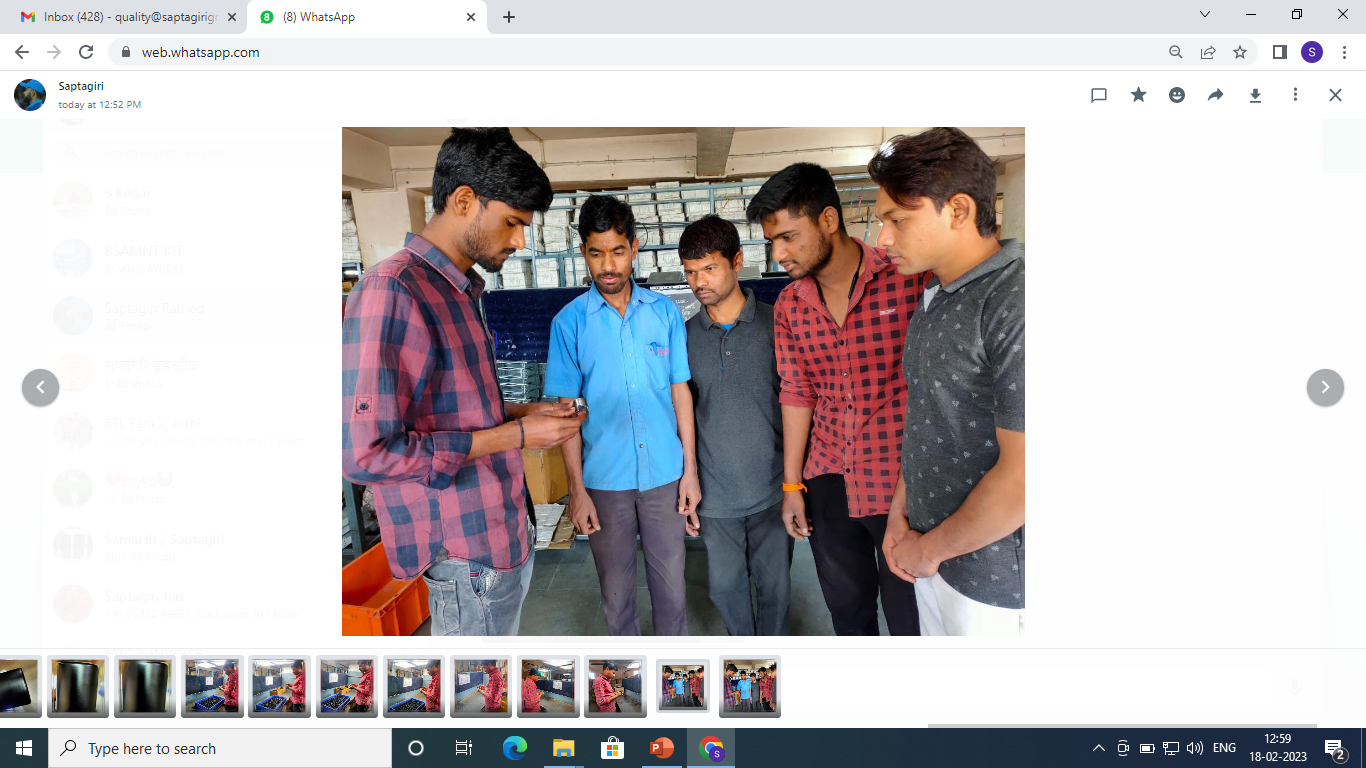 THANK YOU